KHÁI NIỆM SỐ THẬP PHÂN(TT)
CÂU CÁ CÙNG 
TOM & JERRY
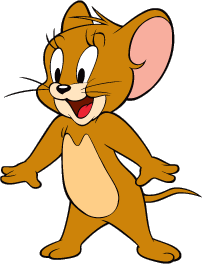 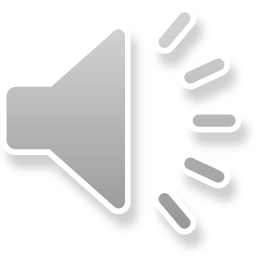 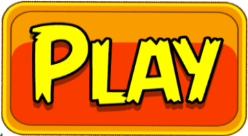 KHÁM PHÁ
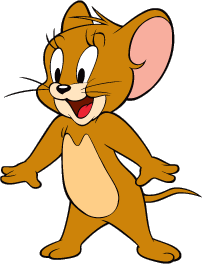 CHÚC MỪNG
CHÚC MỪNG
CHÚC MỪNG
CHÚC MỪNG
CHÚC MỪNG
CHÚC MỪNG
CHÚC MỪNG
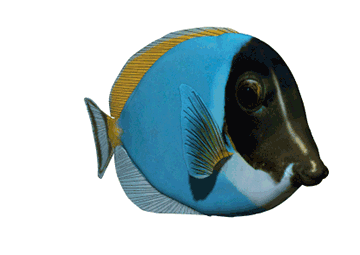 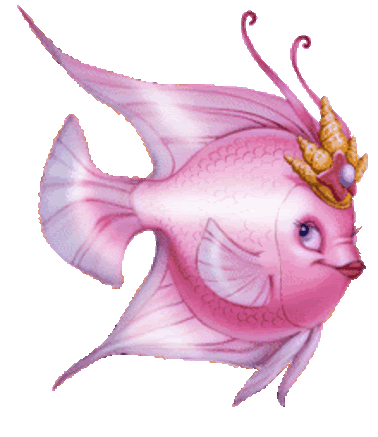 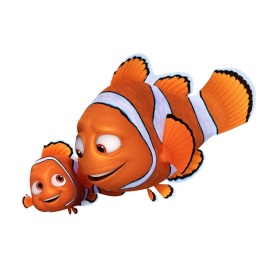 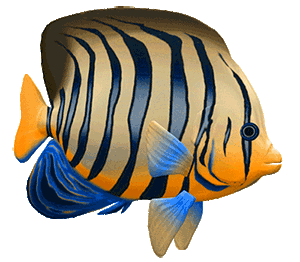 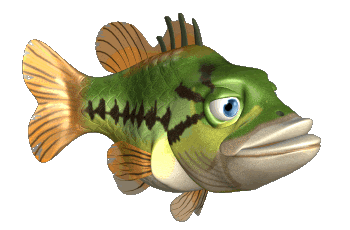 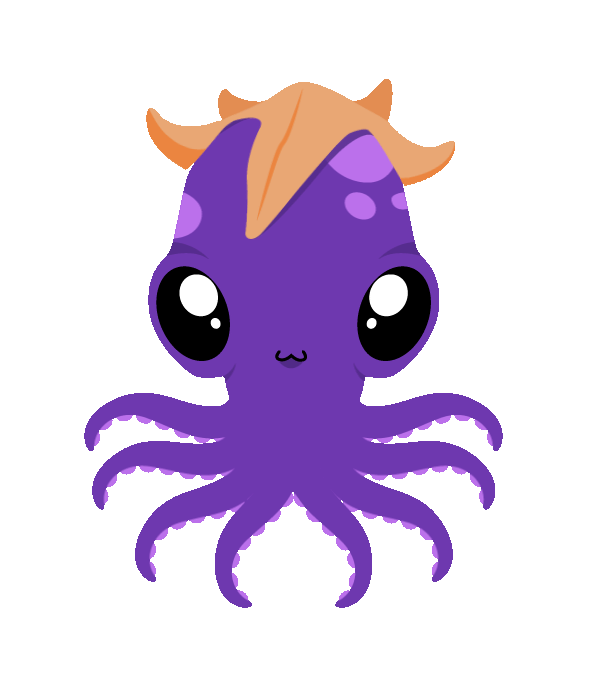 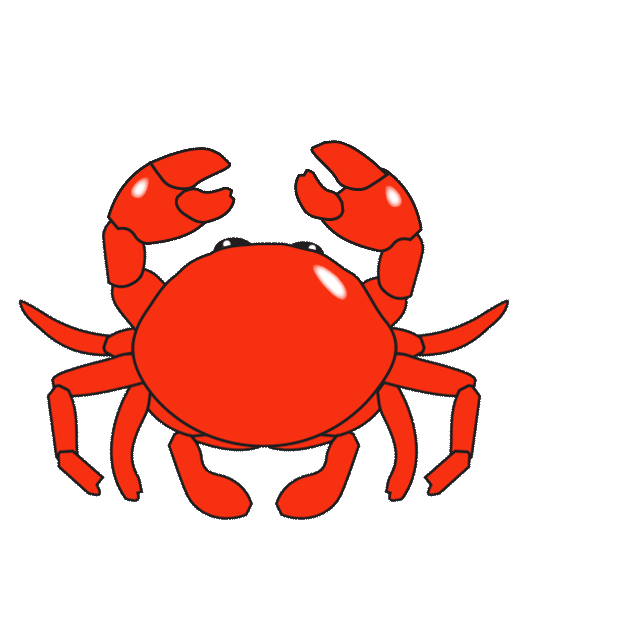 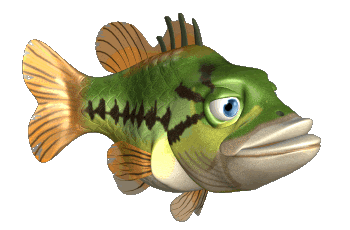 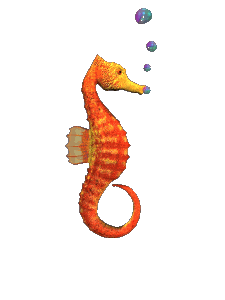 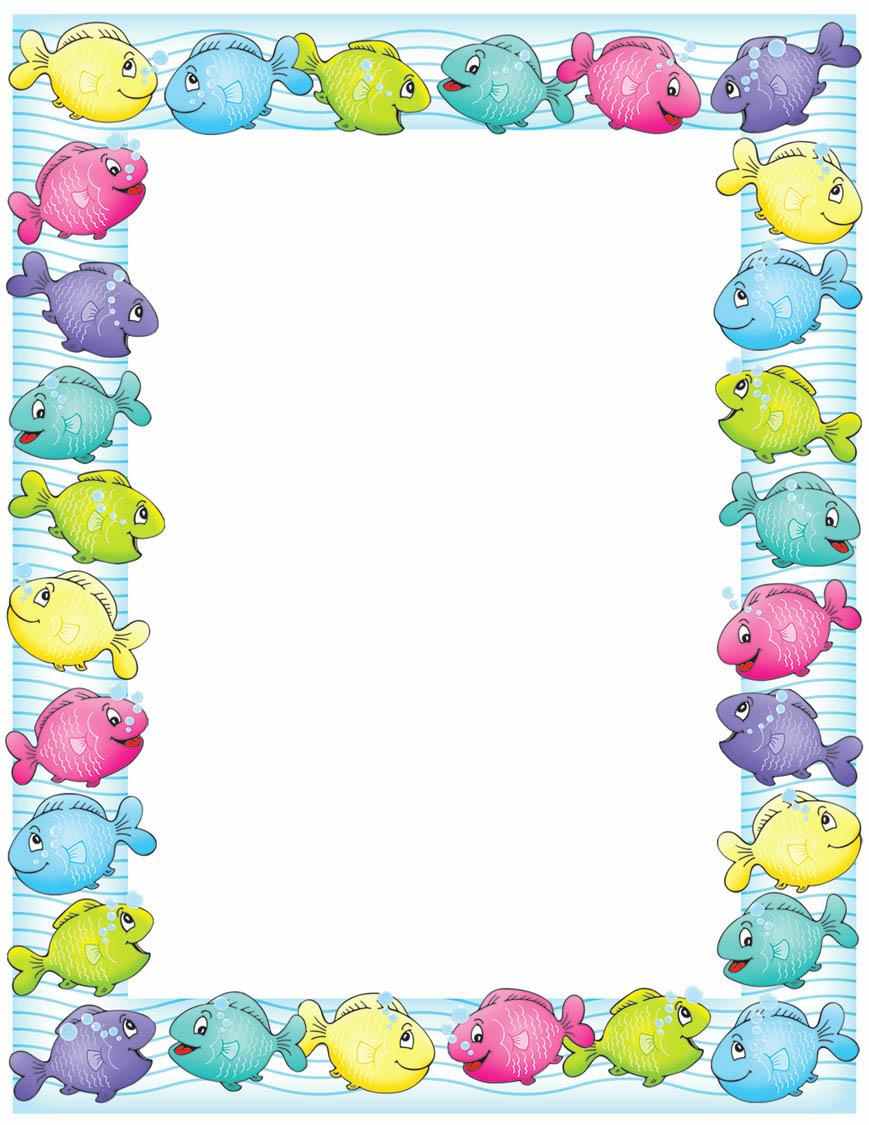 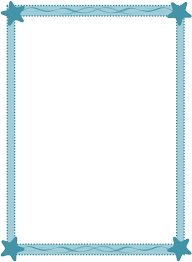 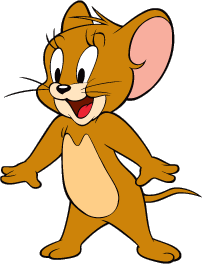 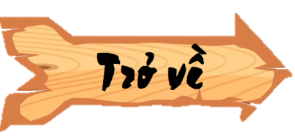 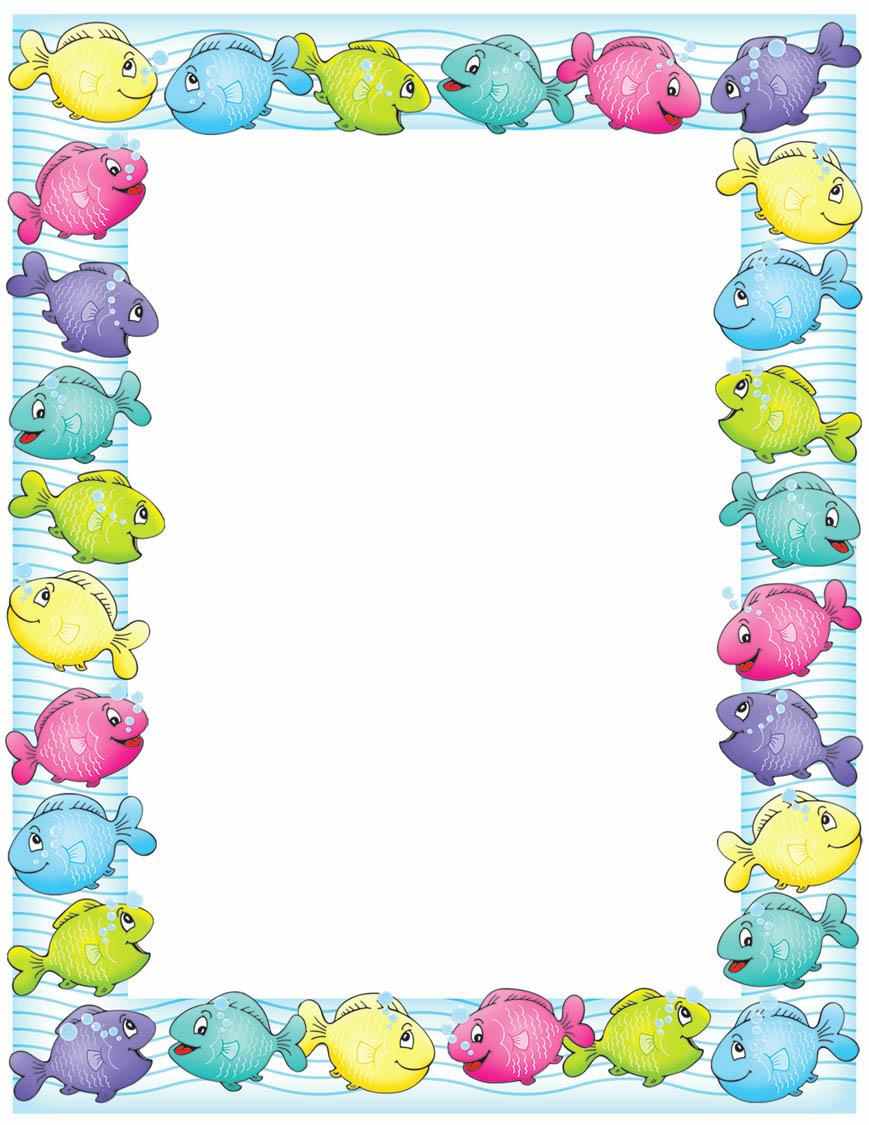 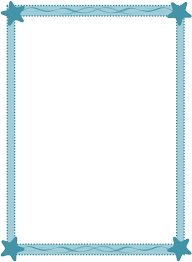 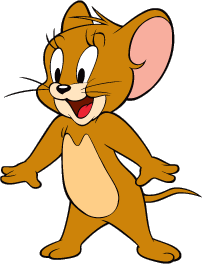 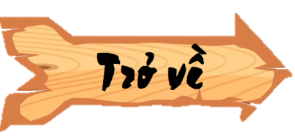 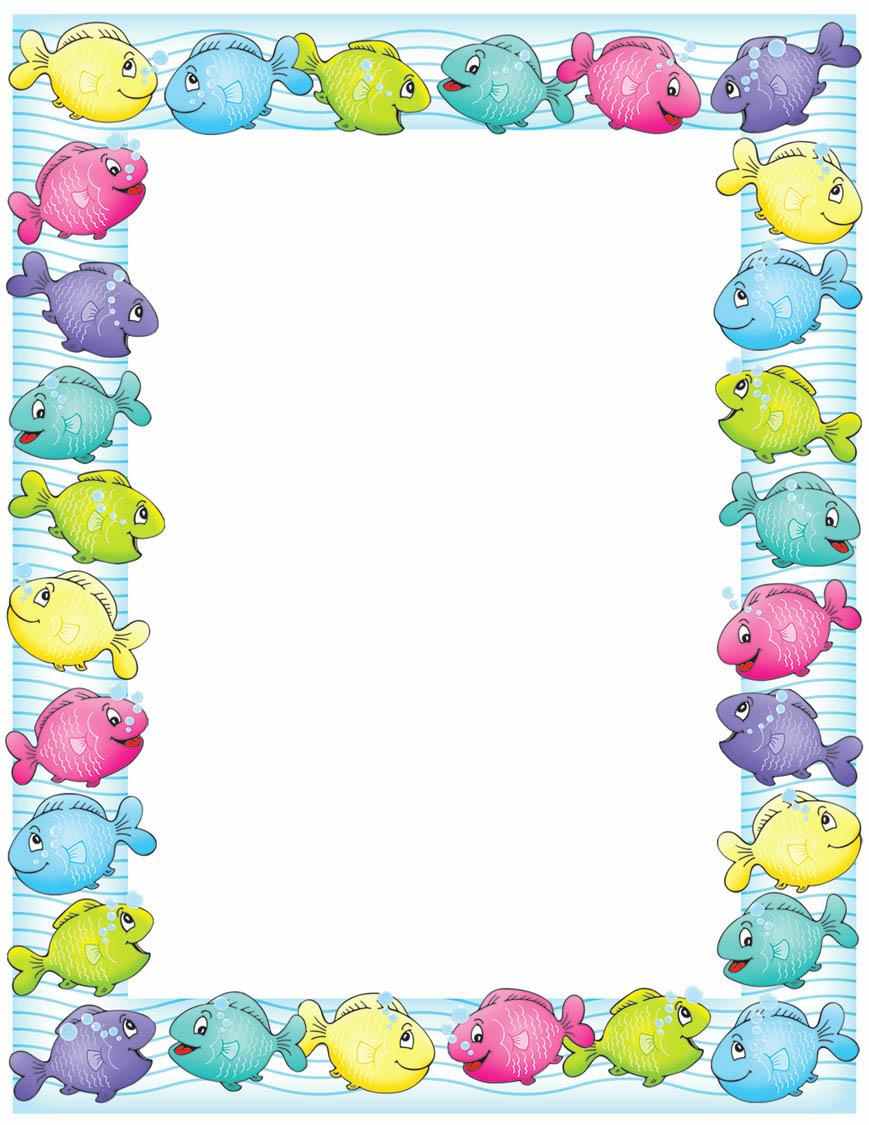 4g= …..kg= …..kg
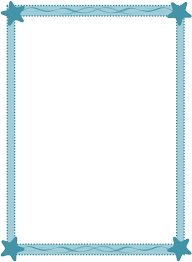 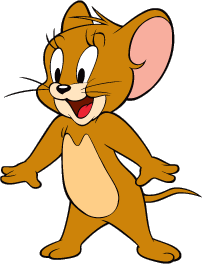 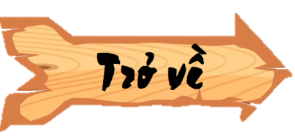 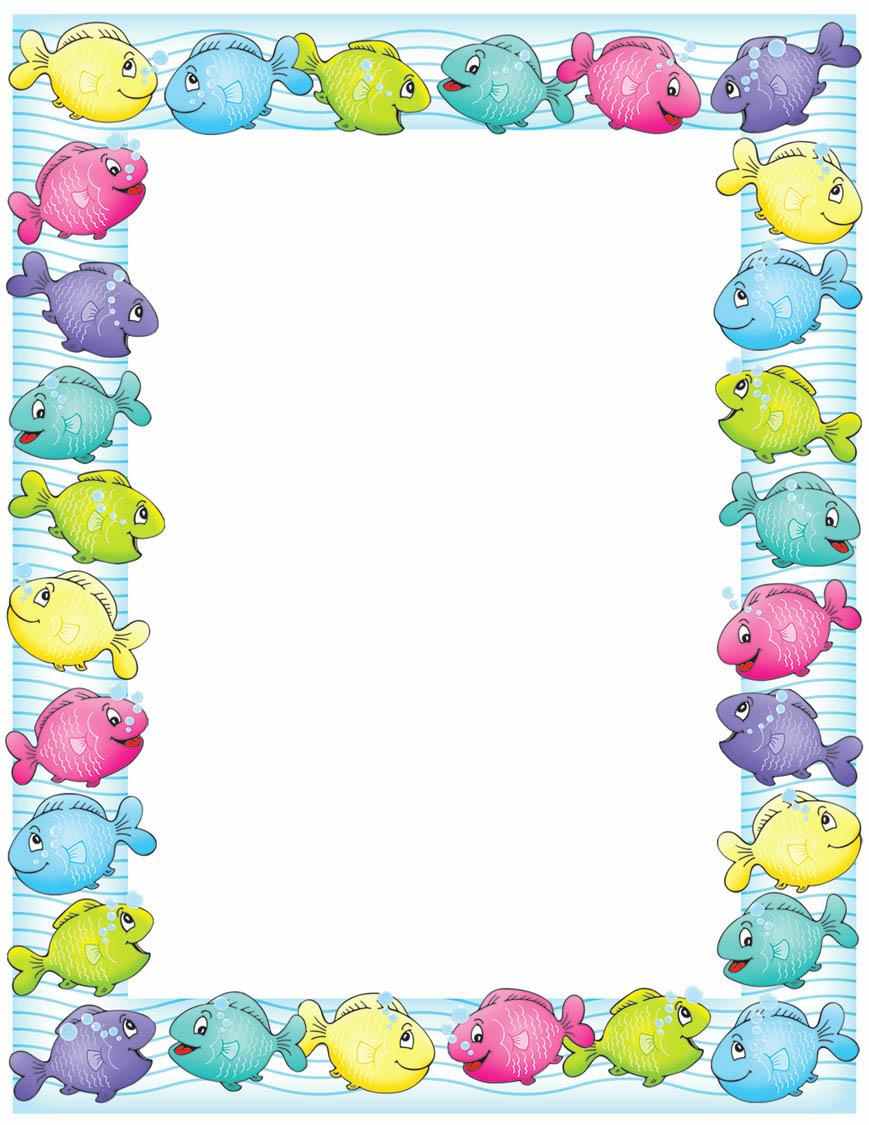 Các số 0,2; 0,08; 0,004 được 
gọi là các số…………….
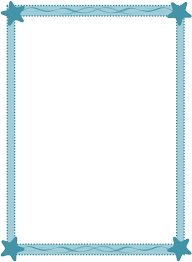 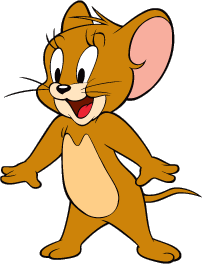 Các số 0,2; 0,08; 0,004 được 
gọi là các số thập phân.
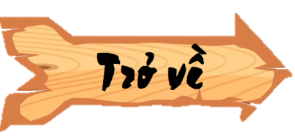 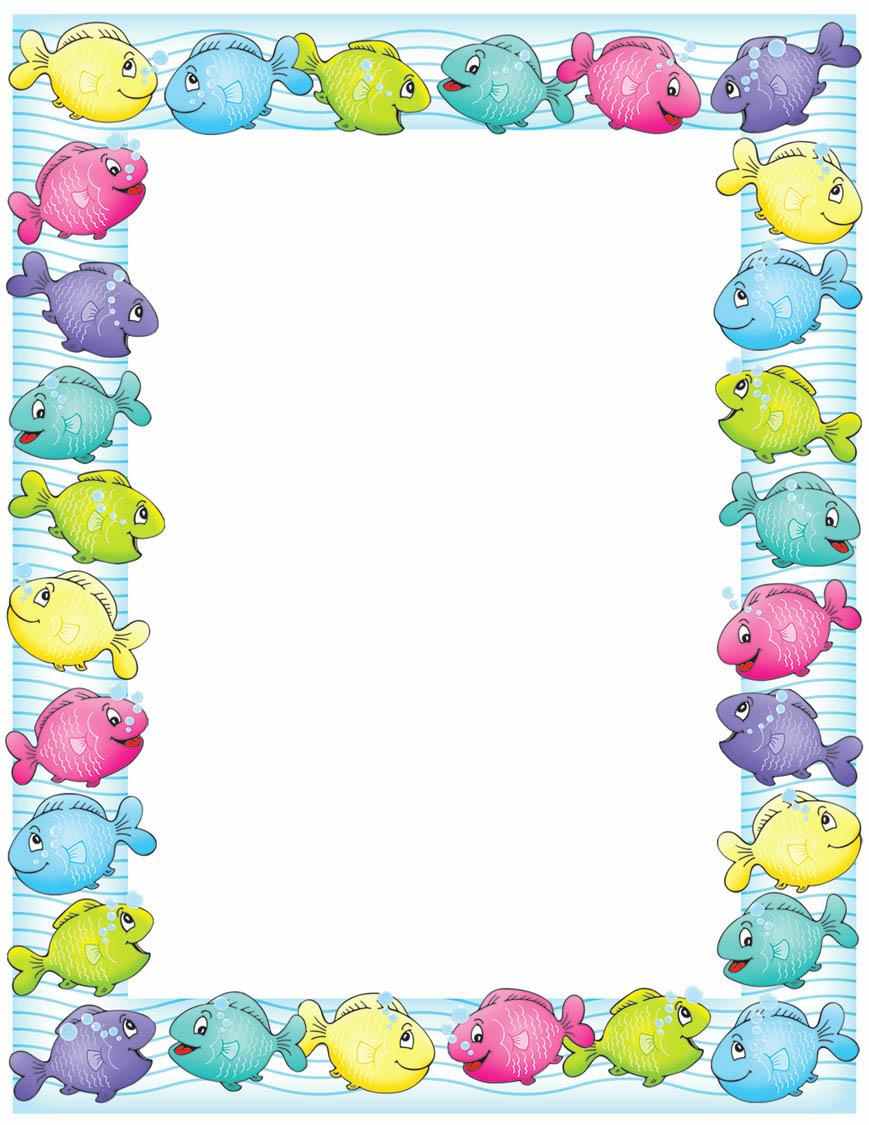 2m7dm= …………m
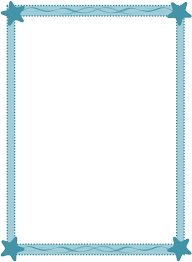 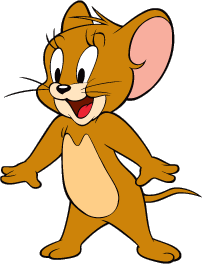 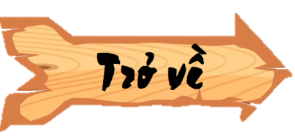 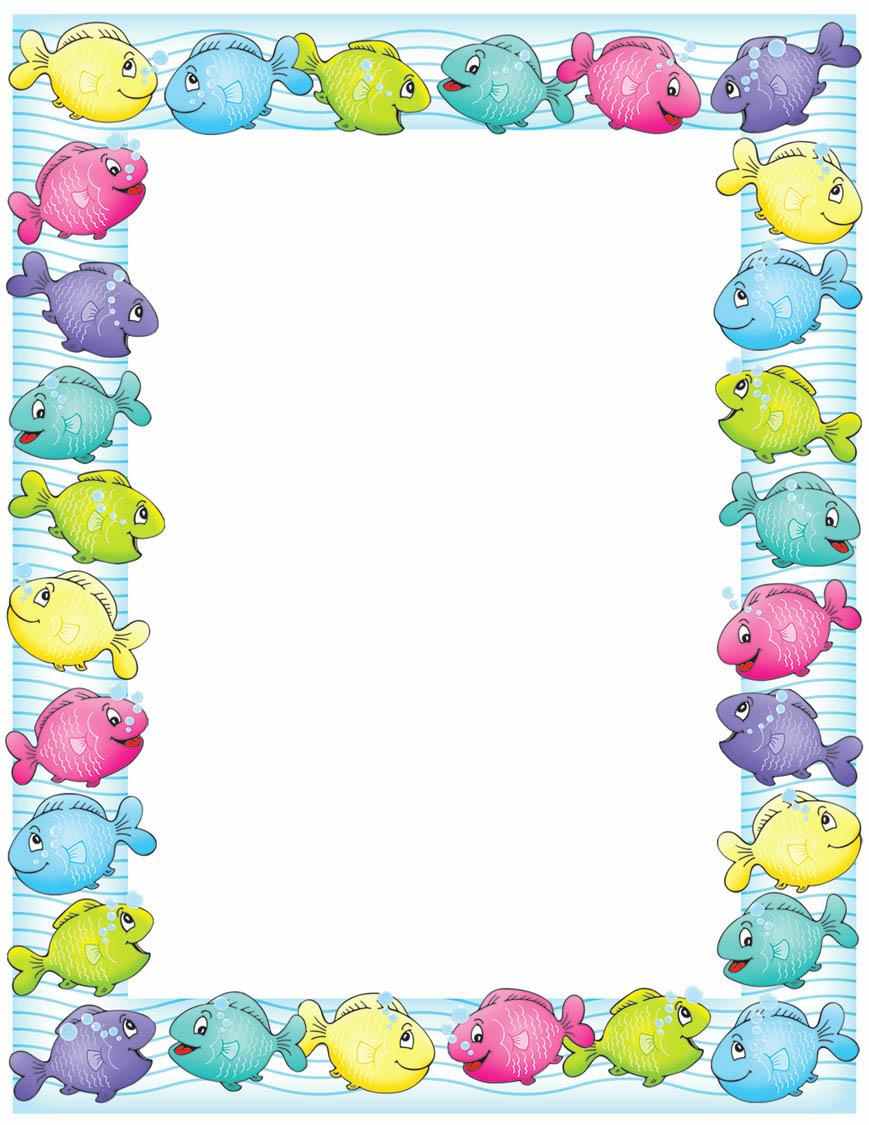 8m 56cm= ……….m
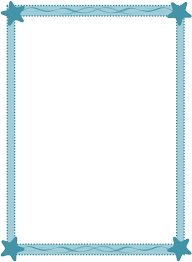 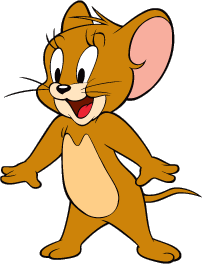 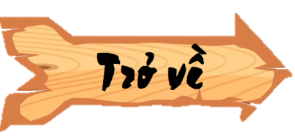 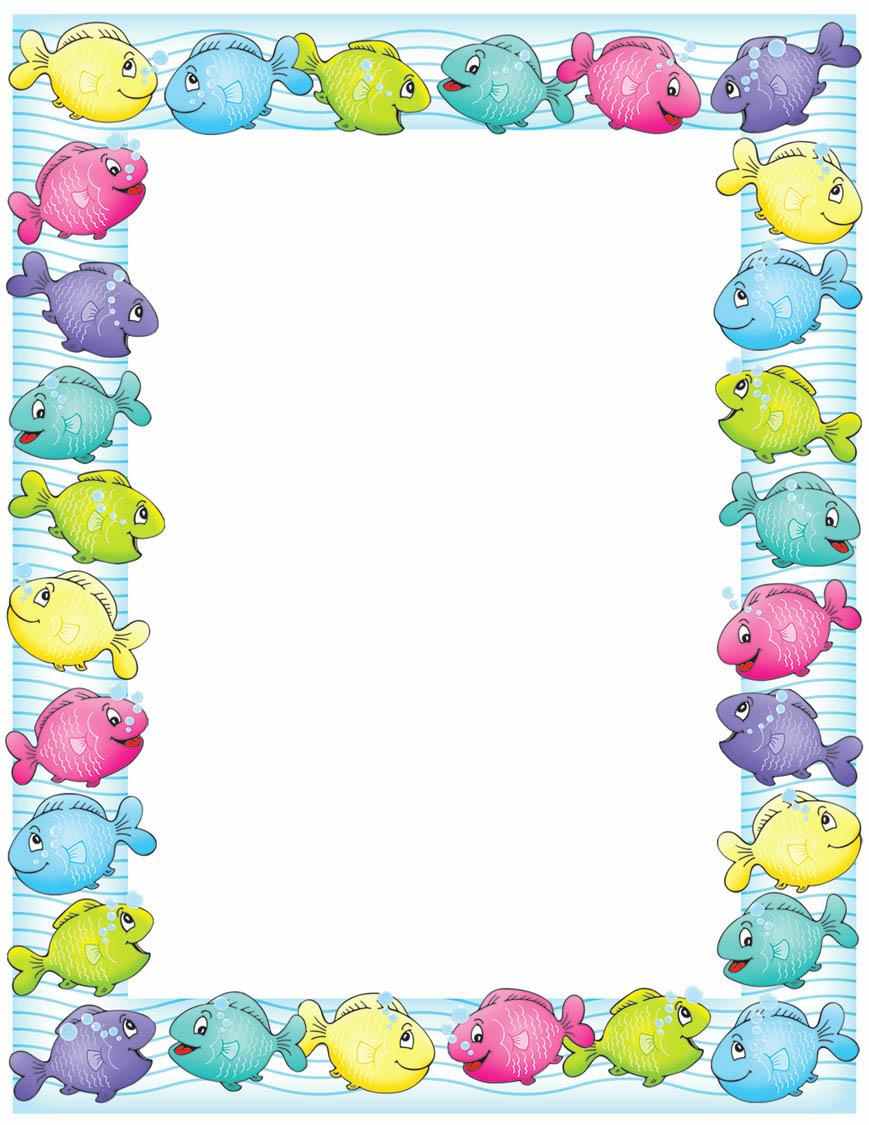 195 mm= ………m
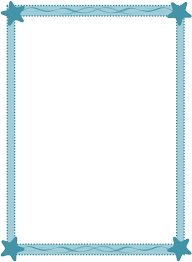 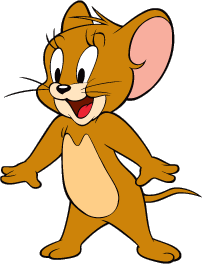 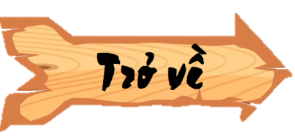 KHÁM PHÁ
Được viết thành
2
7
Đọc là : Hai phẩy bảy mét.
6
8
5
Được viết thành
1
9
5
0
Đọc là : Tám phẩy năm mươi sáu mét.
Được viết thành
Đọc là :không phẩy  một trăm chín mươi lăm mét.
Các số : 2,7;   8,56;   0,195  cũng  là số thập phân
Phần thập phân
Phần nguyên
90,638
8,56
Phần thập phân
Phần nguyên
* Kết luận:Mỗi số thập phân gồm hai phần: phần nguyên và phần thập phân, chúng được phân cách bởi dấu phẩy.
  Những chữ số ở bên trái dấu phẩy thuộc về phần nguyên. Những chữ số ở bên phải dấu phẩy thuộc về phần thập phân.
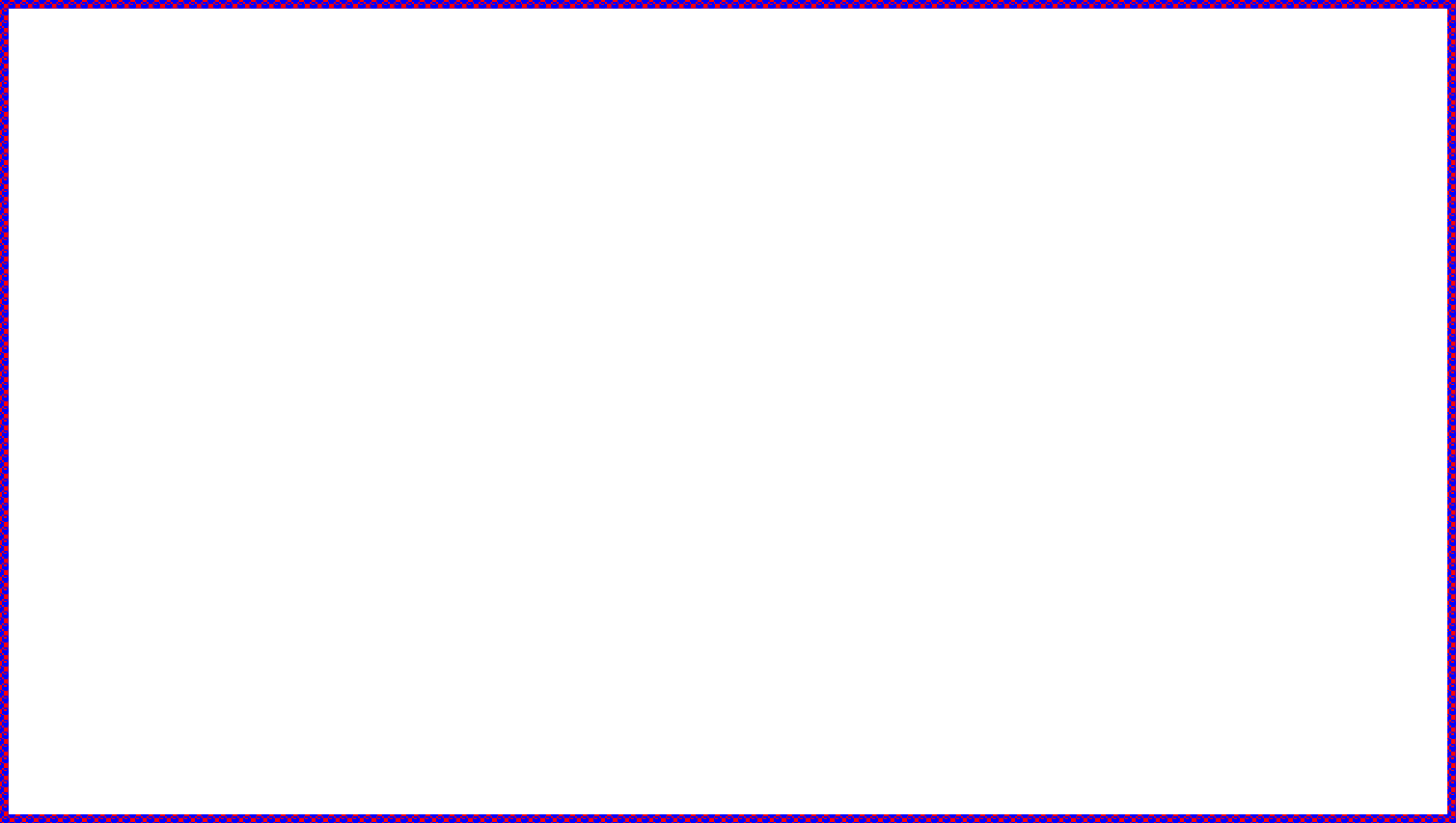 1- Đọc các số thập phân sau:
9,4  ;  7,98  ;  25, 477  ;  206,075  ;  0,307
9,4  :       Chín phẩy tư.
7,98:       Bảy phẩy chín mươi tám.
25,477:  Hai mươi lăm phẩy bốn trăm bảy mươi bảy.
206,075 :Hai trăm linh sáu phẩy không trăm bảy mươi lăm.
0,307 : Không phẩy ba trăm linh bảy.
2. Viết các hỗn số sau thành số thập phân rồi đọc số đó:
Năm phẩy chín.
Tám mươi hai phẩy bốn mươi lăm.
Tám trăm mười phẩy hai trăm hai mươi lăm.
2- Viết các hỗn số sau thành số thập phân rồi đọc số đó:
- Phần nguyên của hỗn số viết ở phần nguyên của số thập phân.
- Tử số của phân số thập phân viết ở phần thập phân của số thập phân.
*Chú ý:Mẫu số của phân số thập phân có bao nhiêu chữ số 0 thì phần thập phân có bấy nhiêu chữ số)
810,005;
005
82,04
04
00
000
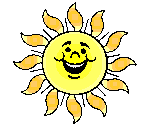 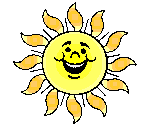 TRÒ CHƠI:
AI NHANH - AI ĐÚNG
Cấu tạo số thập phân gồm mấy phần?
Viết hỗn số sau thành số thập phân?
Vận dụng
Em hãy chuẩn bị 2 tờ giấy hình vuông, mỗi tờ chia làm 100 ô vuông. Tờ 1 : tô màu vào 5 ô ; tờ 2 tô màu vào 34 ô. Viết số thập phân tương ứng với số phần tô màu của mỗi tờ giấy.( Đính vào vở) ; Đọc lại 2 số thập phân  đó cho người thân nghe.